Русские   художники  и  поэты о весне
Часть 1
Еще природа не проснулась,Но сквозь редеющего снаВесну прослышала онаИ ей невольно улыбнулась.

(Ф.И. Тютчев)
Грабарь, Мартовский снег
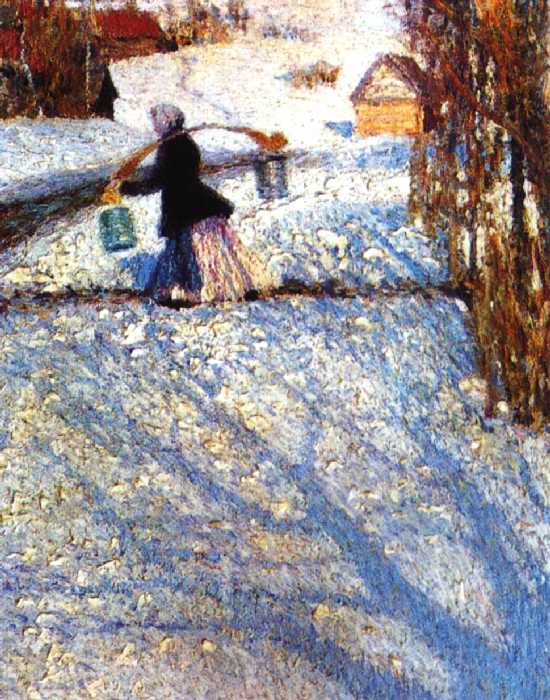 Саврасов А.К., Распутица
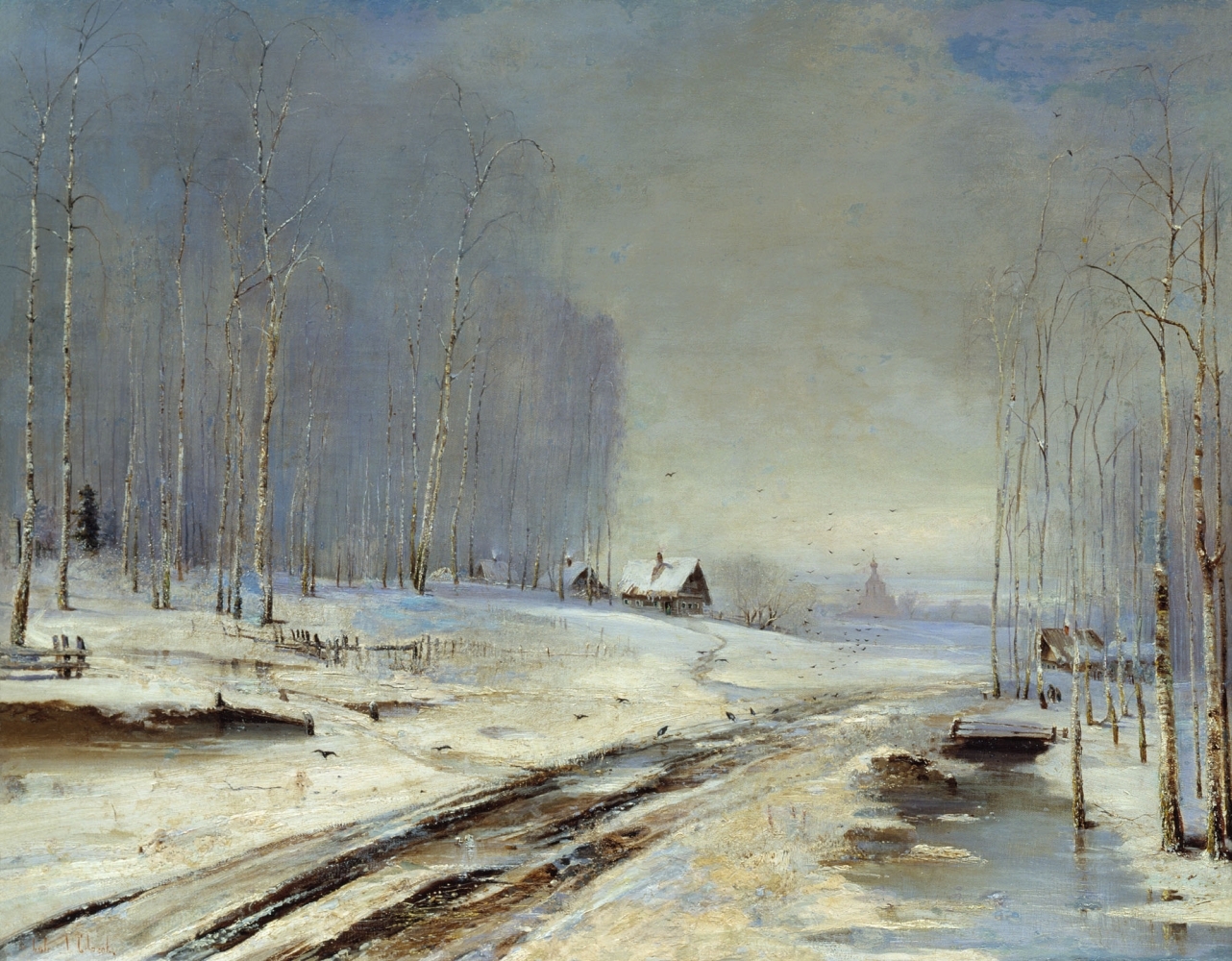 Сердитый снег

М. Садовский

Всю зиму
Белый снег
Белел,
А в марте
Взял и почернел.
Исаак Левитан, РАННЯЯ ВЕСНА
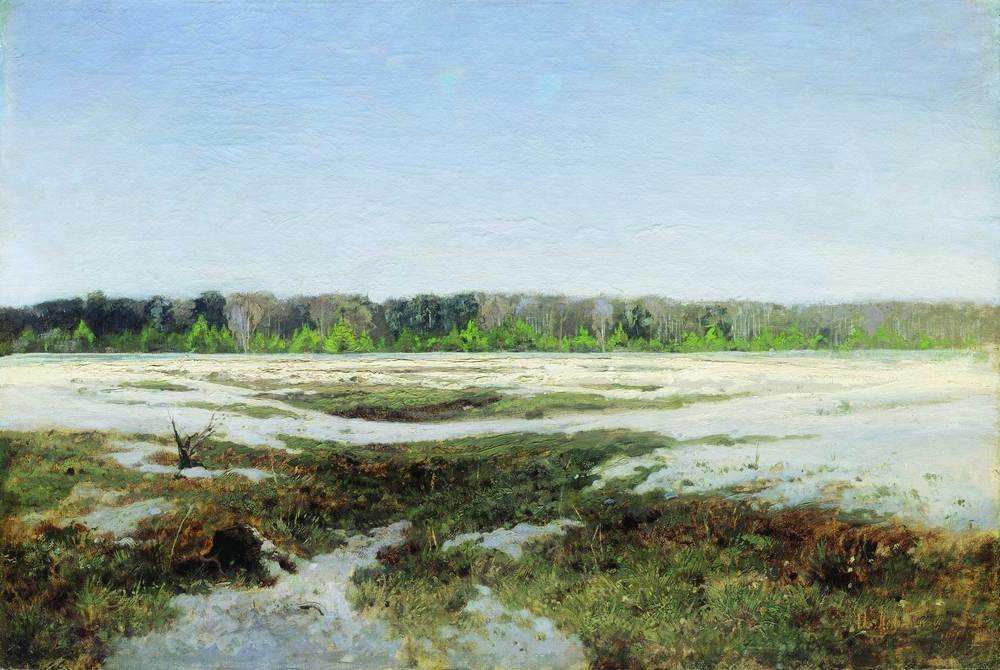 Ранняя весна. 1890-е
Левитан Исаак Ильич
«Весна»
 (И. Токмакова)

К нам весна шагает
Быстрыми шагами,
И сугробы тают под её ногами.
Чёрные проталины
На полях видны.
Видно очень тёплые ноги у весны
Саврасов А.К.,Скоро весна
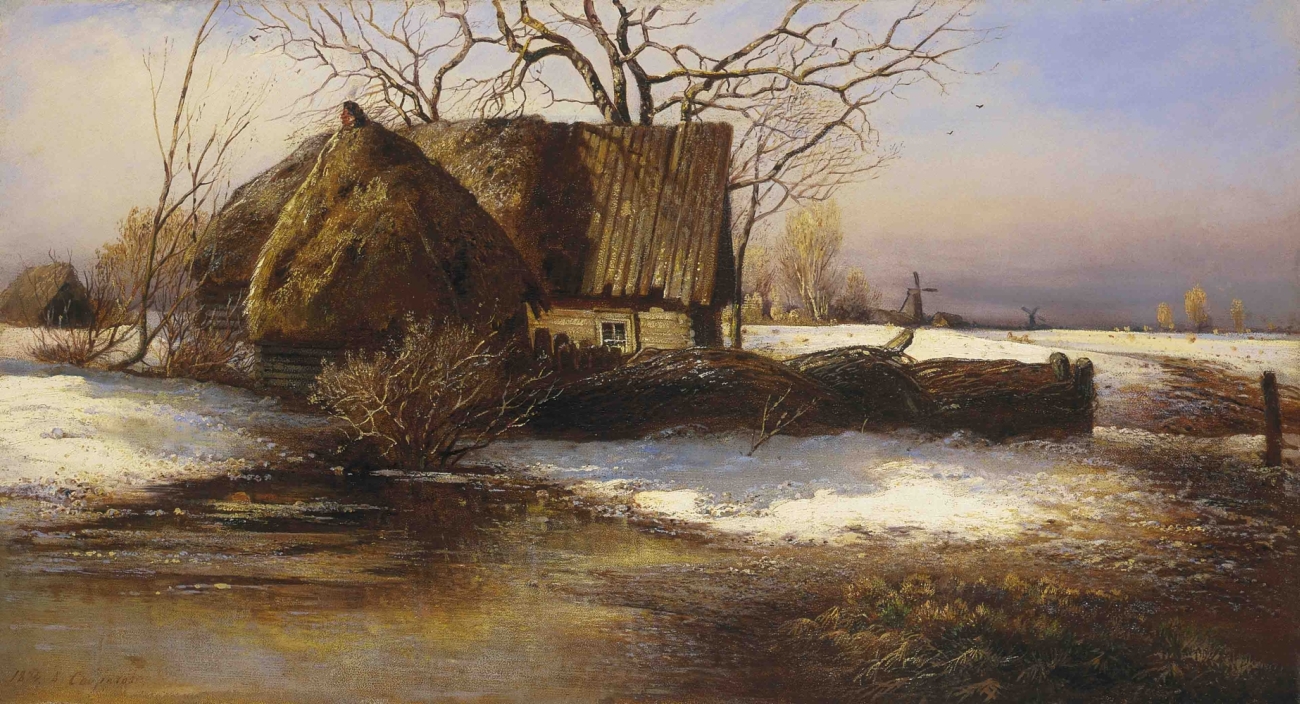 Весенние воды

Ф.Тютчев

Ещё в полях белеет снег,
А воды уж весной шумят -
Бегут и будят сонный брег,
Бегут и блещут и гласят...